KEENAN MUNDINE
Inside Out Aboriginal Justice Consultancy
     
 @insideoutajc			@keenanmundine					
  
insideoutajc@outlook.com    

#donttalkaboutuswithoutus
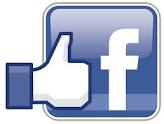 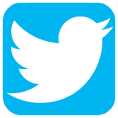 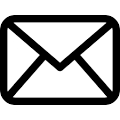 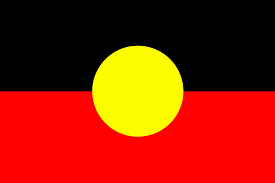